Spiritual Blindness
JOHN 9:32-41
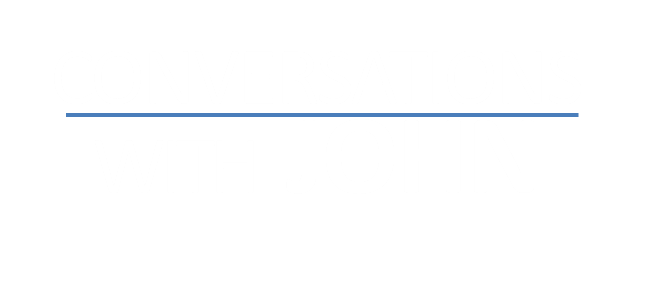 The Church (the people or religious institution) can at times cause people to leave the church as well as be one of the factors of spiritual blindness.
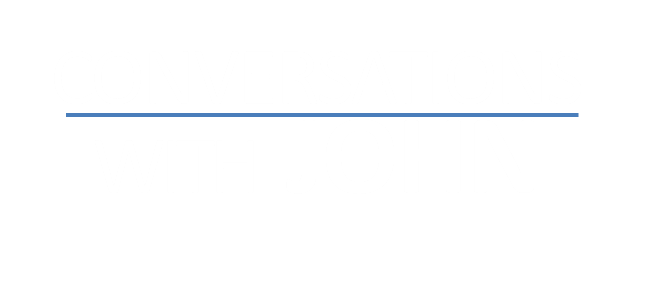 Jesus sought out the man
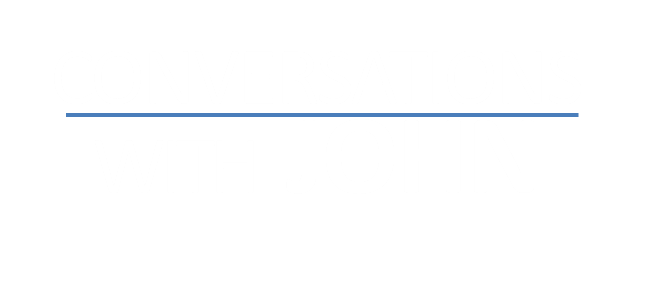 The man did not know what Jesus looked like yet
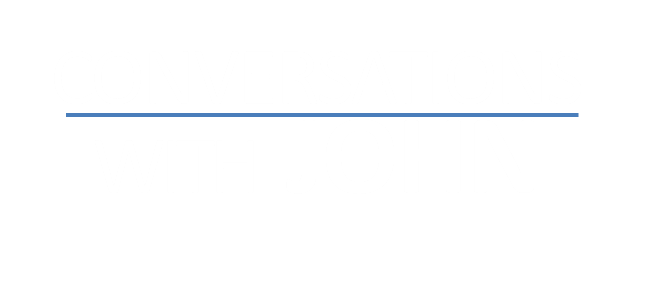 Greater revelation of Jesus came because he chose Jesus over man’s acceptance
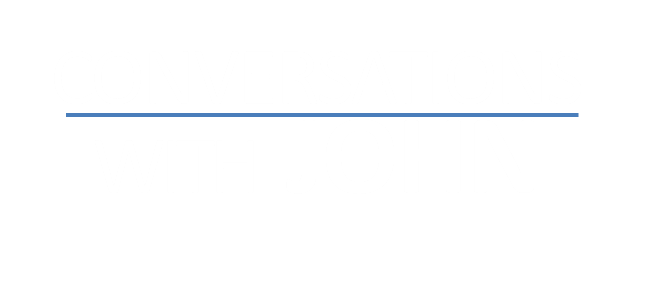 39 Jesus said, “For judgment I have come into the world, so that the blind will see and those who see will become blind.”
 Whenever a man is confronted with Jesus, that man passes a judgment on himself with his choice
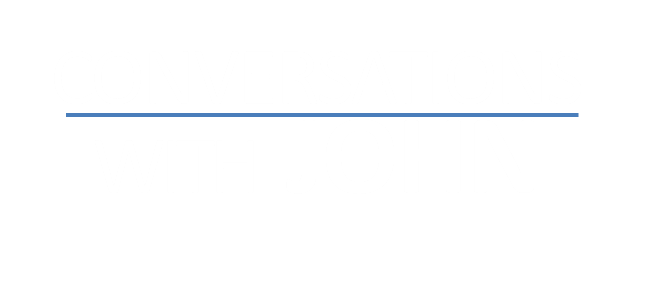 39 Jesus said, “For judgment I have come into the world, so that the blind will see and those who see will become blind.”
John 3:19 This is the verdict: Light has come into the world, but people loved darkness instead of light because their deeds were evil.
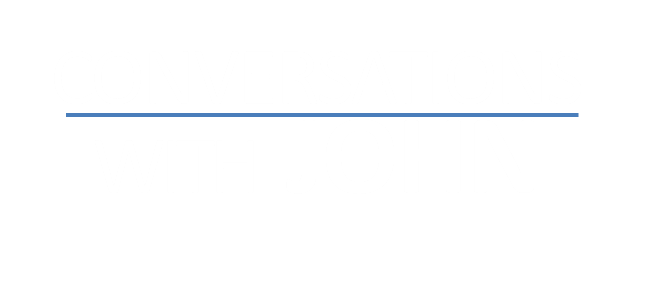 39 Jesus said, “For judgment I have come into the world, so that the blind will see and those who see will become blind.”
John 5:47-48 “If anyone hears my words but does not keep them, I do not judge that person. For I did not come to judge the world, but to save the world.
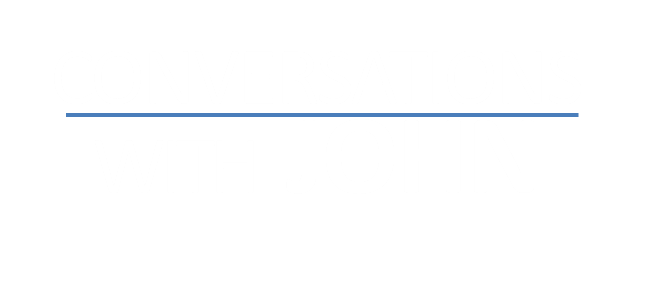 39 Jesus said, “For judgment I have come into the world, so that the blind will see and those who see will become blind.”
John 5:47-48 There is a judge for the one who rejects me and does not accept my words; the very words I have spoken will condemn them at the last day.”
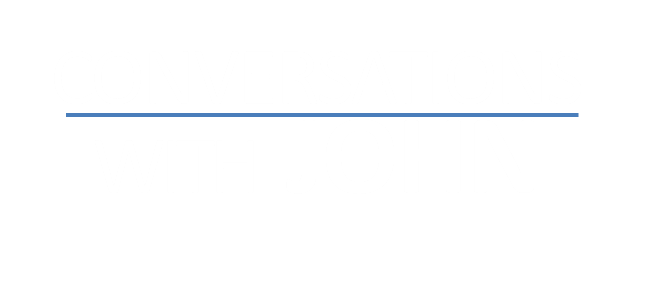 39 Jesus said, “For judgment I have come into the world, so that the blind will see and those who see will become blind.”
 The man who is conscious of his own blindness, and who longs to see better and to know more, is the man whose eyes can be opened
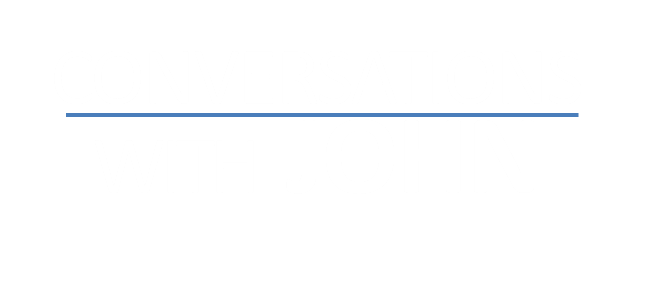 39 Jesus said, “For judgment I have come into the world, so that the blind will see and those who see will become blind.”
 The man who thinks he knows it all, the man who does not realize that he cannot see and that he needs Jesus; is the man who is truly blind
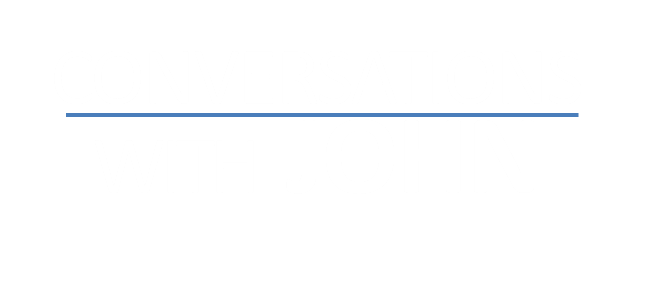 Vs. 41
Jesus refers to their willful blindness to truth
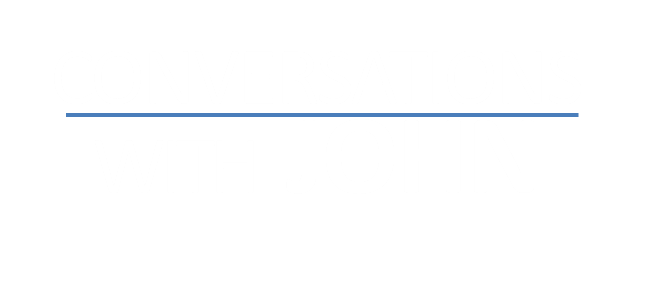 Spiritual blindness is refusing to follow Jesus
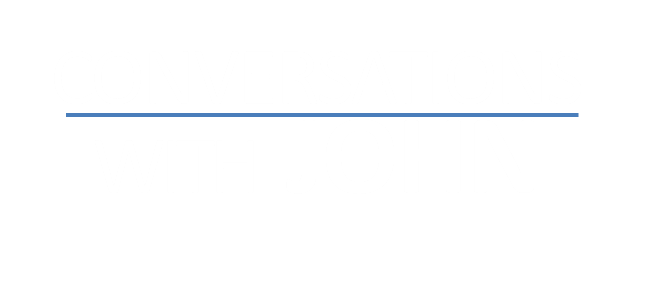 The blind man’s discovery of Jesus goes through three stages:
1. He begins by calling Jesus a man.“The man they call Jesus made some mud and put it on my eyes.” (vs. 11)
2. He calls Jesus a prophet. “What have you to say about him? It was your eyes he opened.” The man replied, “He is a prophet.” (vs. 17)
3. He confesses that Jesus is Lord. (vs.39)
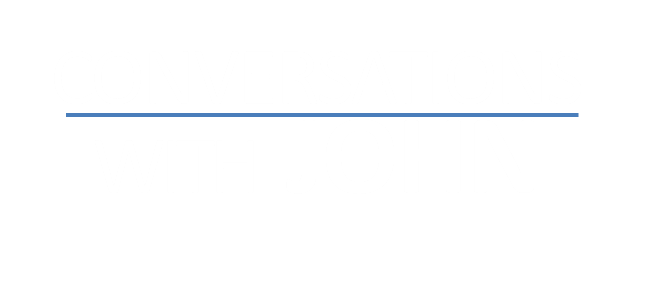 We are all on a spiritual journey; discovering Jesus anew!
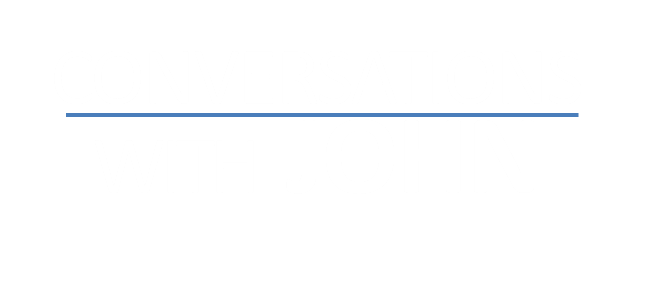 What about you? Is Jesus Lord?
1. Is there any truth that you are willfully blind to?
2. Is there anything you are doing that He told you not to do?
3. Is there anything He told you to do that you are not currently doing?
4. Are you still holding onto control in a certain aspect of your life?
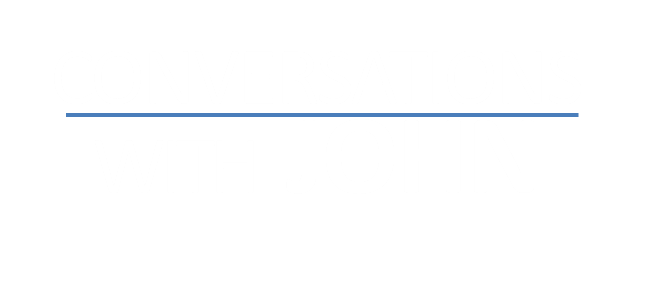